الادارة الماليـــــــــة
أدارة التدفق النقدي
ادارة التدفق النقدي Cash Flow Management : - Financial Statement القوائم المالية         - Balance Sheet الميزانية                      - Cash flow forecasting توقع التدفق النقدي
With Examples مع الامثــــــلة
ماذا نعني بالادارة المالـــــــــــــــــية؟What does the Financial Management Mean?
الادارة المالـــــــــــــــــــــــــية:-
إنه فن وعلم إدارة الأموال.
عملية الشراء والاستخدام الحكيم للموارد بهدف تعظيم قيمة الشركة.
الترابط مع مجالات الإدارة الأخرى.
‹#›
المحاور الاساسية :-
قائمة الدخل:         Income Statement   
التدفق النقدي : الخارج و الداخل Cash Flow
ميزانية الشركة و تتضمن :- Balance Sheet 
الاصول 
الالتزامات
رأس المال
‹#›
قائـــــــــمة الدخــــــــــــــــــــــــــل
قائمة الدخل هو مستند مالي رئيسي لعملك. و يحتوي على :-
المبيعات Revenue
تكلفة المبيعات Cost of Good Sold (COGS)
الربح او ( الخسارة ) الاجمالية  Gross Profit
المصاريف التشغيلية Operational Profit
الارباح ( الخسائر) قبل الضريبة EBITDA
صافي الارباح ( الخسائر) Net Profit (Loss)
‹#›
ما اللذي نستفاده من قائـــــــــمة الدخــــــــــــــــــــــــــل
ما الذي تكسبه شركتك؟
ماذا تنفق شركتك ؟ و
اذا كانت شركتك رابحة / خاسرة في فترة زمنية محدده
‹#›
هل قائمة الدخل مهمــــــــــــــــــة؟
إنها أداة مهمة لإدارة عملك وتخطيط إستراتيجيتك. يتم استخدام قائمة الدخل من قبل المقرضين والمستثمرين والشركاء الآخرين لقياس أدائك المالي واتخاذ القرارات التي يمكن أن تؤثر على مستقبل شركتك
تعد بيانات  في قائمة الدخل إحدى الوثائق الرئيسية لفهم الوضع المالي للشركة.
توضح قائمة الدخل مدى ربحية واستدامة الشركة ومدى كفاءة إدارتها. إنها مفيدة جدًا للتخطيط وتمنحك الكثير من المعلومات حول كيفية التحسين
‹#›
مثال على قائمة الدخل
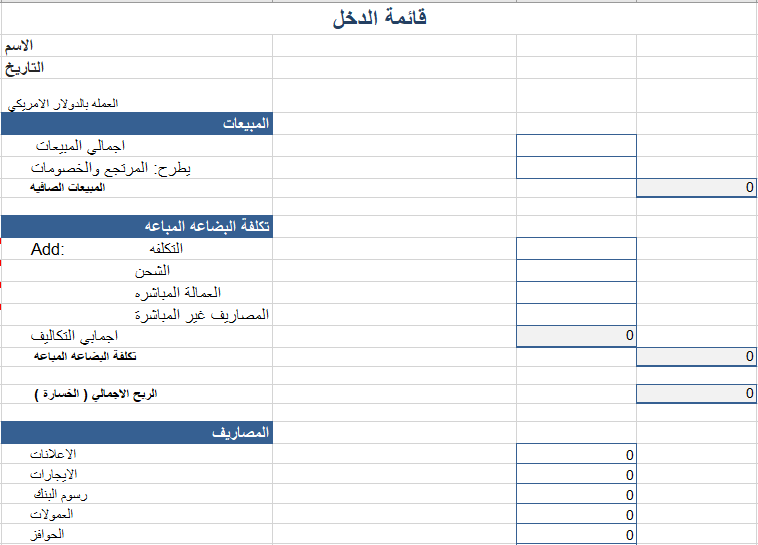 يوضح بيان الدخل إيرادات الشركة ونفقاتها وربحيتها على مدى فترة زمنية. يُطلق عليه أحيانًا أيضًا بيان الربح والخسارةP&L  أو بيان الأرباح. ويظهر الخاص بك:
الإيرادات من بيع المنتجات أو الخدمات
نفقات لتوليد الإيرادات وإدارة عملك
صافي الدخل (أو الربح) الذي يبقى بعد نفقاتك
‹#›
انواع النفقات
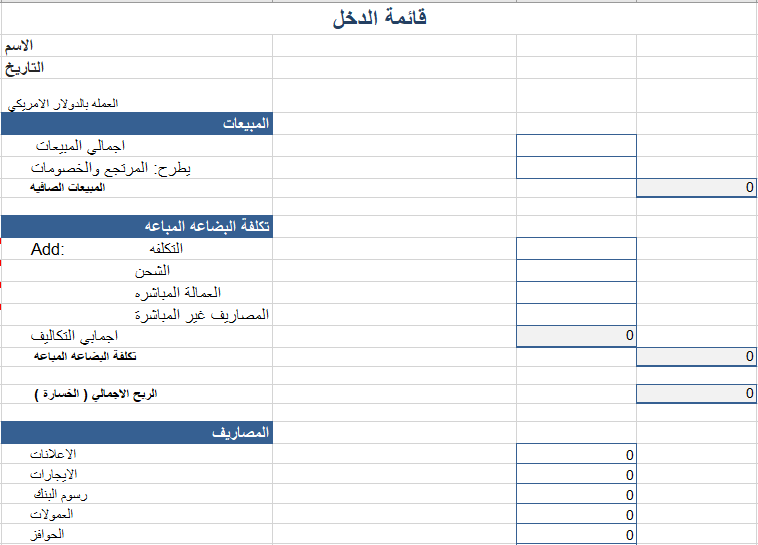 النفقات الثابته
النفقات المتغيره :
‹#›
مثال على قائمة الدخل
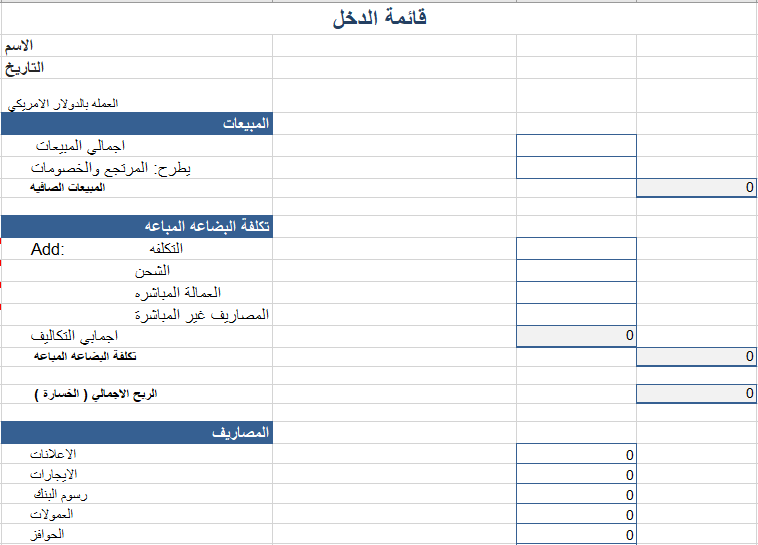 النفقات الثابته : تعتمد التكاليف على الوقت وليس على الكمية التي تنتجها الشركة أو تبيعها. تظل هذه التكاليف ثابتة بغض النظر عن حجم السلع أو الخدمات المنتجة (الرواتب ، الايجارات ، التأمين، رسوم الاشتراكات....الخ)
النفقات المتغيره : تعتمد هذه التكاليف على أساس حجم السلع أو الخدمات المنتجة ( اجور الشحن ، عمال التفريغ ، اجور المواد الاوليه ... الخ )
‹#›
مثال على قائمة الدخل
يرجى احتساب قائمة الدخل لشركة ABC  المحدودة لغاية يوم 31-12-2023 وحسب المعلومات التاليه  :-
‹#›
الميزانية
Balance Sheet
Balance Sheetالميزانيــــــة
الميزانية العمومية للمؤسسات الصغيرة والمتوسطة الحجم MSME 
هي بيان مالي يوفر لمحة سريعة عن الوضع المالي للشركة في وقت محدد. وهو أحد التقارير المالية الرئيسية المستخدمة لتقييم الصحة المالية والاستقرار المالي للمشروعات متناهية الصغر والصغيرة والمتوسطة. تشتمل الميزانية العمومية النموذجية للمشروعات متناهية الصغر والصغيرة والمتوسطة على المكونات التالية
‹#›
ماذا تتكون الميزانية من ؟
الاصول :
 الثابتة : الابنية و المعدات والاراضي 
الجارية او المتداولة : النقد ، المخزون ، المستحقات المدفوعه مقدما 
المستحقات او الالتزامات 
طويلة الامد : القروض طوية الامد لمدة تزيد عن سنة 
الجارية / قصيرة الامد : القروض قصيرة الامد ، الديون  
رأس المال = الاصول – المستحقات
‹#›
ما فائدة  Balance Sheetالميزانيــــــة
- تسمح لك الميزانية بمعرفة أداء الشركة ماليا وإذا كان لديها الأموال الكافية للاستثمار في عملياتها.
- يصنف الأصول والالتزامات الخاصة بك على المدى القصير والطويل. 
- الالتزامات التي يتعين عليك الوفاء بها خلال العام المقبل.
‹#›
كيف تعمل الميزانيــــــــــــــــة العامـــــــــــــــــــــــة
عند النظر إلى ميزانية الشركة يجب أن يساوي مجموع الاصول  دائمًا إجمالي الالتزامات بالإضافة إلى حقوق المساهمين (رأس ألمال) .
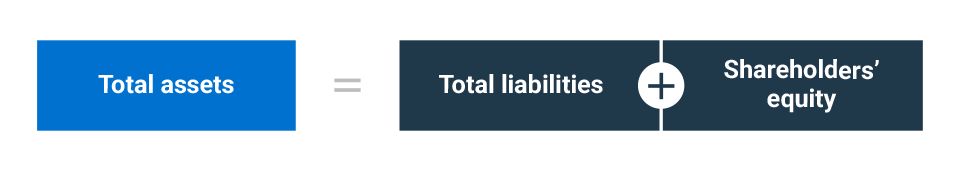 ‹#›
مثال على الميزانيـــــــــــية العامـــــــــــــــــــــــة
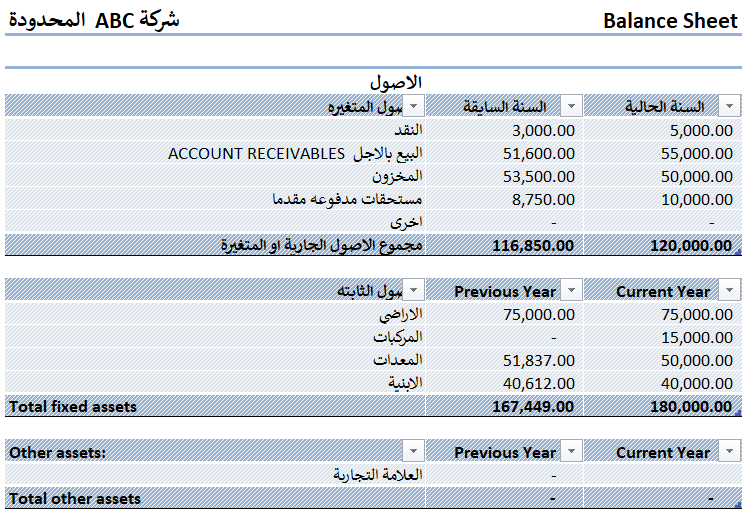 في الميزانية العامة على اليمين، يمكننا أن ترى أن الأصول موجودة في أعلى الميزانية العمومية وتنقسم إلى أصول متداولة وثابتة (وتسمى أيضًا الأصول طويلة الأجل (
يتم إدراج كلا النوعين من الأصول بترتيب تنازلي بدءًا من تلك التي يمكن تحويلها بسهولة إلى نقد.
وينطبق نفس المنطق على أقسام المستحقات او الالتزامات وحقوق المساهمين، حيث تظهر العناصر الأكثر سيولة أولا. يتيح لنا عرض عامين في الميزانية العمومية تتبع التغييرات من فترة تقرير إلى أخرى.
‹#›
نسب ومعادلات الميزانية العامة
النسبة الحاليــــــــــــــــة     Current Ratio 
يقيس قدرة شركتك على سداد التزاماتها المتداولة بأصولها المتداولة. سيقوم المستثمرون أيضًا بحساب هذه النسبة قبل الاستثمار في عملك.
يتم حساب النسبة الحالية على النحو التالي

النسبة الحالية = الاصول المتداولة او الجارية ÷ المستحقات الجارية 
Current ratio = Current assets ÷ Current Liabilities
‹#›
مثال على الميزانيـــــــــــية العامـــــــــــــــــــــــة
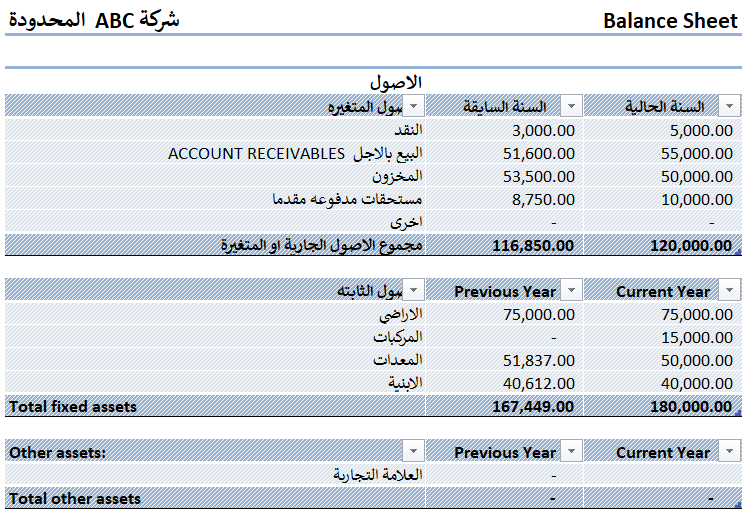 دعونا نحسب النسبة الحالية لشركة ABC  باستخدام مثال الميزانية العامة أعلاه.
يظهر أن الأصول الحالية للشركة في السنة الأولى بلغ إجماليها 120 ألف دولار، في حين بلغ إجمالي التزاماتها المتداولة 70 ألف دولار. وهذا يجعل النسبة الحالية تبلغ 1.71، مما يعني أن الشركة لديها 1.71 دولارًا متاحًا لسداد كل دولار من الديون.
كقاعدة عامة، تشير النسب الحالية المرتفعة إلى انخفاض خطر نفاد النقد في الشركة. إذا كانت النسبة الحالية لدينا أعلى بكثير من 1، فمن المرجح أن تفي شركتك بالتزاماتها المالية. 

إذا كانت النسبة الحالية لديك قريبة من 1، فسيصبح دفع جميع فواتيرك في الوقت المحدد أكثر صعوبة.
‹#›
نسب ومعادلات الميزانية العامة
نسبة الديون الى حقوق الملكية      Debt-to-equity ratio
ويقارن نسبة التمويل الذي يأتي من الدائنين والمستثمرين إلى حجم حقوق الملكية التي يملكها المساهمين.
يتم حساب نسبة الدين إلى حقوق الملكية على النحو التالي :
نسبة الديون الى حقوق الملكية = الديون ÷ حقوق الملكية  
Debt-to-equity ratio = debt ÷ equity
‹#›
مثال على الميزانيـــــــــــية العامـــــــــــــــــــــــة
دعونا نحسب نسبة الدين إلى حقوق الملكية باستخدام الميزانية العمومية لشركة ABC Co. الموضحة أعلاه.
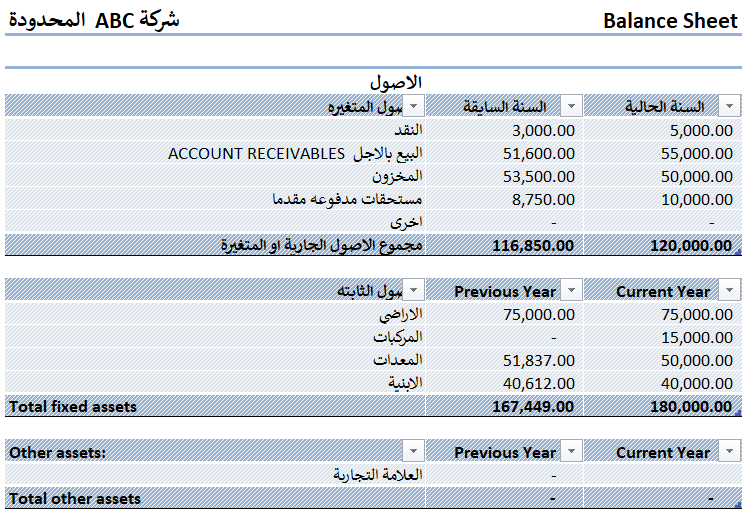 ويظهر أن الشركة كانت تحمل ديونًا طويلة الأجل بقيمة 130 ألف دولار أمريكي وديونًا قصيرة الأجل بقيمة 3750 دولارًا أمريكيًا في السنة الأولى،
 بينما كان المستثمرون يحتفظون بمبلغ 100 ألف دولار أمريكي من الأسهم في الشركة. وهذا يجعل نسبة الدين إلى حقوق الملكية تبلغ 1.34.
لدى العديد من الشركات نسبة أعلى بكثير من 1، مما يعني أن ديونها أكبر من حقوق الملكية. 
بشكل عام، تكون نسبة الدين إلى حقوق الملكية الجيدة أقل من 1.0، في حين أن نسبة الدين إلى حقوق الملكية المحفوفة بالمخاطر أكبر من 2.0.
‹#›
التدفق النقدي
Cash Flow
التـــــــدفـــــــق النقــــــــــــــدي
يقيس التدفق النقدي مقدار النقد الذي تحصل عليه الشركة مقابل المبلغ الذي تنفقه.
اذا كانت كمية النقد الوارد اكثر من كمية النقد الخارج يعني أن التدفق النقدي إيجابي. 
وإذا كان العكس هو الصحيح، فإن التدفق النقدي سلبي.
‹#›
هل  تحتاج شركتي إلى تدفق نقدي؟
تعتبر الشركات التجارية سليمة عندما يكون تدفقها النقدي إيجابيا لفترة طويلة من الزمن. ومع ذلك، حتى الشركات المربحة يمكن أن تواجه فترات قصيرة من التدفق النقدي السلبي.
عندما يكون لدى الشركة تدفق نقدي سلبي لفترة طويلة من الزمن، فإنها عادة ما تصبح معسرة وقد تحتاج إلى إعلان إفلاسها.
‹#›
توقعات تدفق النقد الشهرية
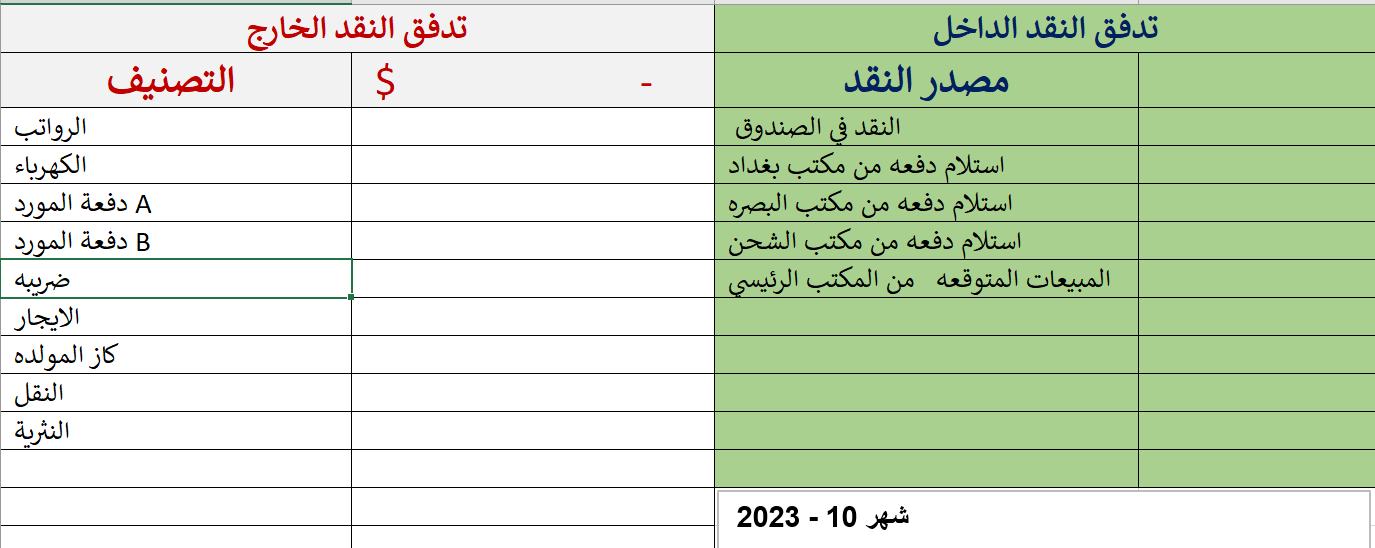 ‹#›
الادارة الماليـــــــــة
ادارة المخاطر
ادارة المخاطر المالية :  - تقييم المخاطر-  استراتيجيات تخفيف المخاطر - المخاطرة المالية
مع الامثله
ماذا تعني إدارة المخاطر المالية؟
أدارة المخاطر المالية ؟
ماذا نعني بالمخاطر؟ 
احتمالية أن يتسبب حدث ما في نتائج غير مرغوب فيها على الصحة المالية لأهداف عملك.
‹#›
انواع مخاطر الاعمال
المخاطر القانونية.
مخاطر التسعير .
المخاطر البيئية . 
مخاطر الانتاج. 
مخاطر الموارد البشرية 
المخاطر المالية.
‹#›
المخاطر المالية
تواجه الشركات الصغيرة والمتوسطة في العراق مجموعة فريدة من المخاطر المالية بسبب الظروف الاقتصادية والسياسية والأمنية في البلاد. ومن المهم للشركات الصغيرة والمتوسطة العاملة في العراق أن تكون على دراية بهذه المخاطر وأن تديرها بفعالية
‹#›
المخاطر المالية
المخاطر المالية تنتج من :-
1. مخاطر التضخم: شهد العراق فترات من التضخم المرتفع. ويمكن أن يؤدي الارتفاع السريع في الأسعار إلى تآكل القوة الشرائية للدخل والتأثير على تكلفة ممارسة الأعمال التجارية، بما في ذلك أسعار المدخلات والمواد..
2. مخاطر الموردين: تنشأ من الإجراءات والتغييرات من البائعين والموردين والعملاء.
3.  الوصول إلى التمويل: قد تواجه الشركات الصغيرة والمتوسطة في العراق صعوبات في الحصول على التمويل من المؤسسات المصرفية التقليدية بسبب محدودية الوصول إلى الائتمان، ومتطلبات الإقراض الصارمة، وتجنب المخاطر بين المقرضين. وهذا يمكن أن يحد من نموها واستقرارها المالي.
‹#›
ما هي ادارة المخاطر المالية:-
عملية التعامل مع الحالات المفاجئة الناتجة عن السوق المالية.
تقييم المخاطر المالية التي تواجهها الشركة وتطوير استراتيجيات الإدارة مع السياسات والإجراءات الداخلية.
‹#›
تحديد وترتيب أولويات المخاطر المالية الرئيسية
ما هي ادارة المخاطر المالية:-
تحديد مستوى تحمل المخاطر.
تنفيذ استراتيجية المخاطر وفقا لسياسة المنظمة.
القياس والإبلاغ والمراقبة والتحسين إذا لزم الأمر.
‹#›
ما هو تخفيف المخاطر المالية؟
تخفيف المخاطر المالية هو إدارة المخاطر لتقليلها عن طريق تقليل عوامل الخطر أو إزالتها. ومن خلال القيام بذلك، للتخفيف من هذه المخاطر المالية، يجب على الشركات الصغيرة والمتوسطة في العراق النظر في استراتيجيات مثل تنويع قاعدة عملائها وأسواقها، والحفاظ على ممارسات الإدارة المالية القوية، وطلب المشورة من الخبراء المحليين، وإجراء العناية الواجبة الشاملة، واستكشاف خيارات التمويل خارج البنوك التقليدية، مثل البرامج الحكومية. أو المؤسسات المالية الدولية. بالإضافة إلى ذلك، فإن البقاء على اطلاع بالمشهد السياسي والاقتصادي ووضع خطط طوارئ لمختلف السيناريوهات يمكن أن يساعد الشركات الصغيرة والمتوسطة على اجتياز بيئة الأعمال الصعبة في العراق.
‹#›
كيف يمكنك تطوير استراتيجية تخفيف المخاطر المالية؟
يمكن للشركات الصغيرة تطوير خطة لتخفيف المخاطر المالية من خلال :- 
تحديد المخاطر. بعد ذلك، ستحتاج الشركات إلى اتخاذ خطوات مثل: -
وإنشاء صندوق للطوارئ.
وتنويع مصادر الدخل لتخفيف قوة المخاطر المحددة
‹#›
لماذا تحتاج إلى استراتيجية لتخفيف المخاطر المالية؟
تحتاج كل شركة صغيرة إلى استراتيجية لتخفيف المخاطر المالية للمساعدة في الحد من تأثير التهديدات التي تتعرض لها الشركة. ومن خلال تحديد المخاطر والتخفيف من حدتها، تكون لدى الشركات فرصة أقل للتأثر ماليًا سلبًا بالتهديدات المستقبلية، سواء كانت داخلية أو خارجية للشركة.
‹#›
أربع طرق للمساعدة في تخفيف المخاطر المالية
تجنب الوضع الراهن الخاص بك
لا تكن راضيًا عن إجراءات التشغيل القياسية الخاصة بك الق النظر إلى عملياتك الداخلية وتحديد الفجوات الحصول على فهم أكثر شمولاً لما تفعله بشكل صحيح وما تفعله بشكل خاطئ. 
يمنحك هذا المعرفة التي تحتاجها لإنشاء إستراتيجيات لحماية سمعة شركتك والمخاطر المالية.
‹#›
أربع طرق للمساعدة في تخفيف المخاطر المالية
2. فهم ملف تعريف المخاطر
يحدد ملف تعريف المخاطر المستوى المقبول للمخاطر الذي يكون الفرد مستعدًا وقادرًا على قبوله. يحاول ملف تعريف مخاطر الشركة تحديد مدى الرغبة في تحمل المخاطر (أو النفور من المخاطرة). يجب أن يحدد ملف تعريف المخاطر الخاص بالمشروعات المتناهية الصغر والصغيرة والمتوسطة مدى استعداد ذلك الشخص وقدرته على تحمل المخاطر.
‹#›
أربع طرق للمساعدة في تخفيف المخاطر المالية
3. ضمان وجود أساس قوي لتخفيف المخاطر المالية
لضمان وجود أساس متين لمنع المخاطر المالية، يجب على المؤسسات المتناهية الصغر والصغيرة والمتوسطة أن تتبنى نهجًا يتطلب أقل قدر من الوقت والمال للتنفيذ ولكنه يكفي لتحقيق أهدافك وتوفير عائد استثمار مربح.
‹#›
أربع طرق للمساعدة في تخفيف المخاطر المالية
4. اعرف أين تذهب أموالك
يعد التنبؤ بميزانيتك في كثير من الأحيان إحدى المهام الأكثر صعوبة في عمليات عملك. أفضل شيء يمكنك القيام به هو وضع إستراتيجيات لدفع أجندة أعمالك إلى الأمام من خلال الدعم الاستراتيجي الذي يوفر الرؤية اللازمة والاختبار والتحكم في أموالك وعملياتك.
‹#›
أمثلة على مخاطر المشروعات متناهية الصغر والصغيرة والمتوسطة العراقية
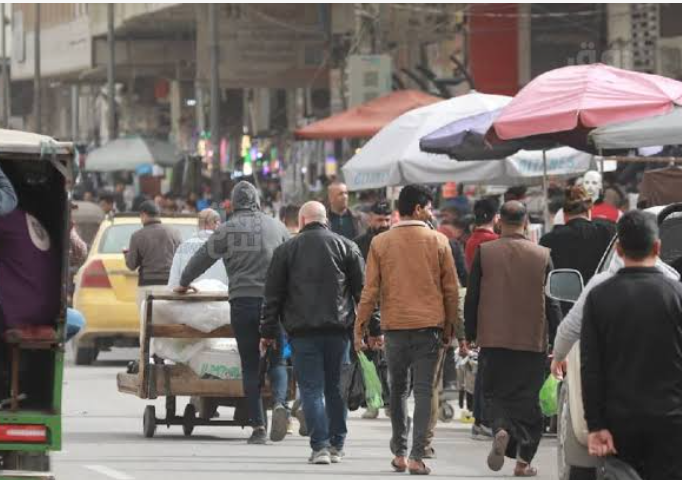 ارتفاع سعر صرف الدولار الأمريكي وانخفاض قيمة الدينار العراقي في السوق العراقية
‹#›
أمثلة على مخاطر المشروعات متناهية الصغر والصغيرة والمتوسطة العراقية
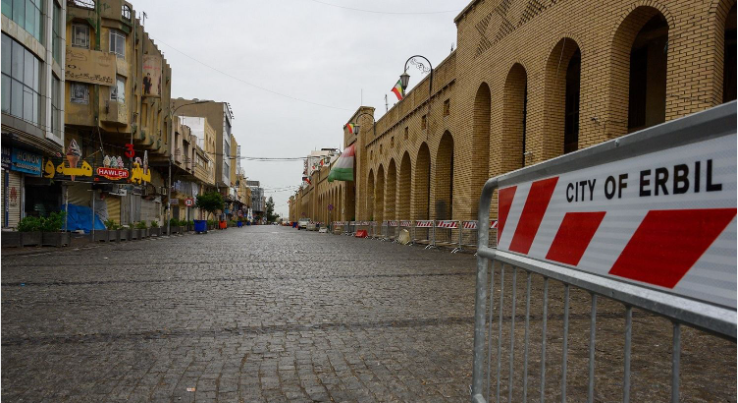 كوفيد -19 والتهديدات المتعلقة بمخاطر إغلاق الشركات الصغيرة والمتوسطة
‹#›
أمثلة على مخاطر المشروعات متناهية الصغر والصغيرة والمتوسطة العراقية
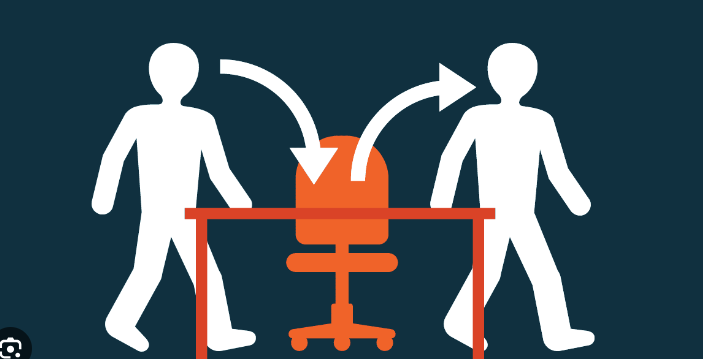 مخاطر دوران الموظفين المهرة وغير المهرة
‹#›
أمثلة على مخاطر المشروعات متناهية الصغر والصغيرة والمتوسطة العراقية
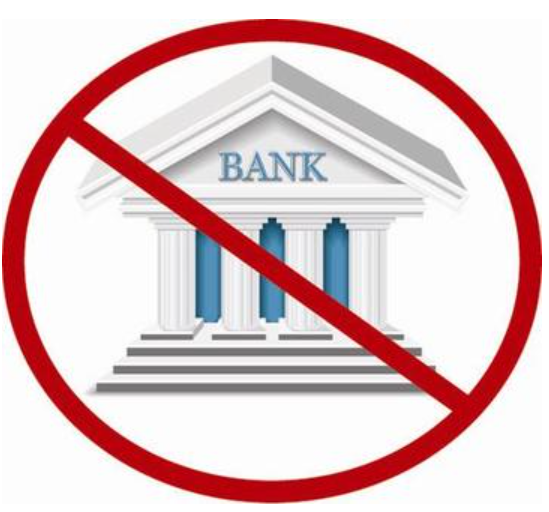 التحديات التي تواجه المشروعات متناهية الصغر والصغيرة والمتوسطة في الوصول إلى التمويل
‹#›
الاسئلة والملاحظات
شكرا لكم !